Theory: Realism vs. Liberalism
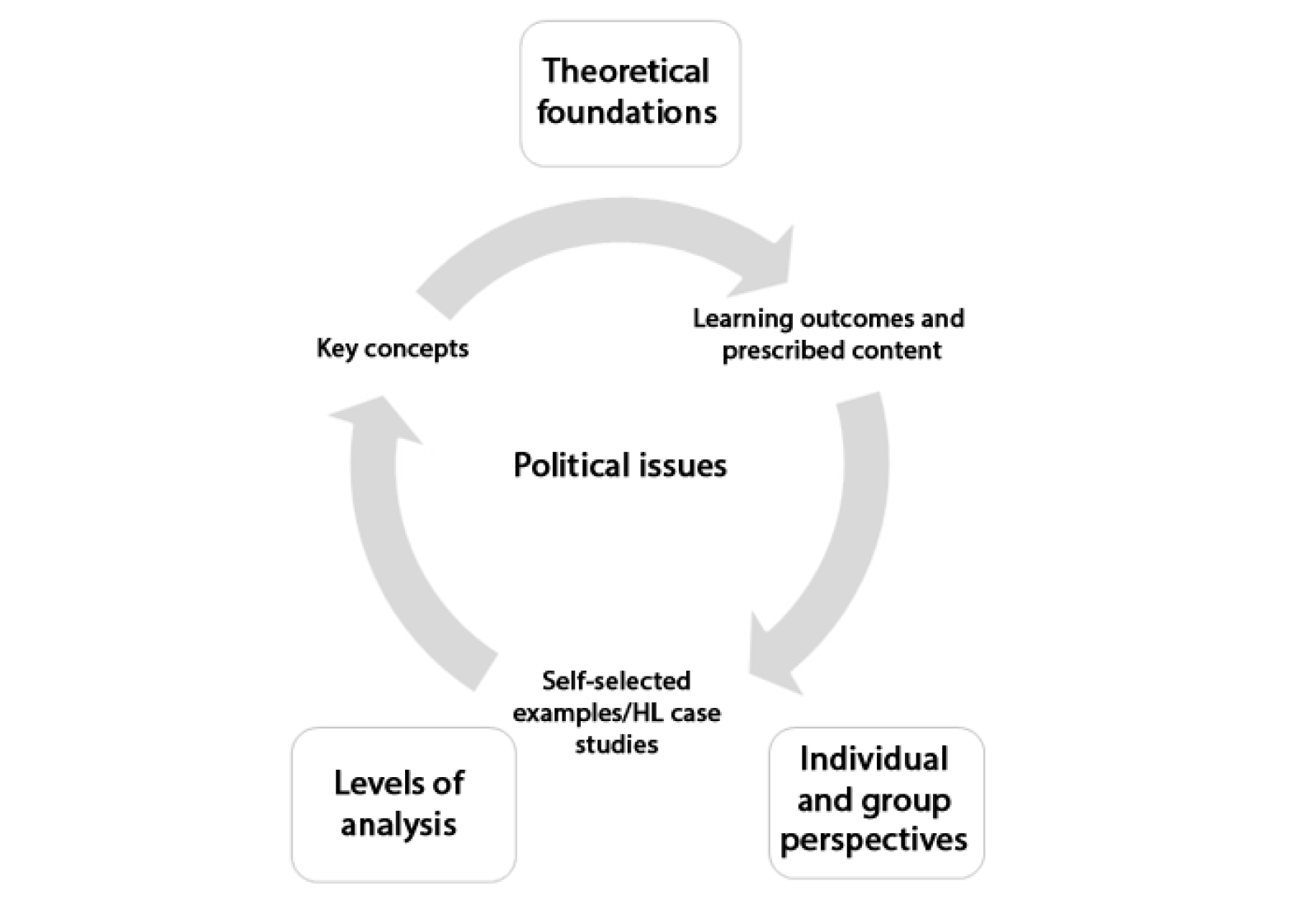 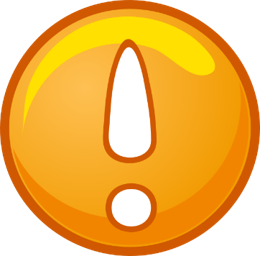 Global Politics Theories
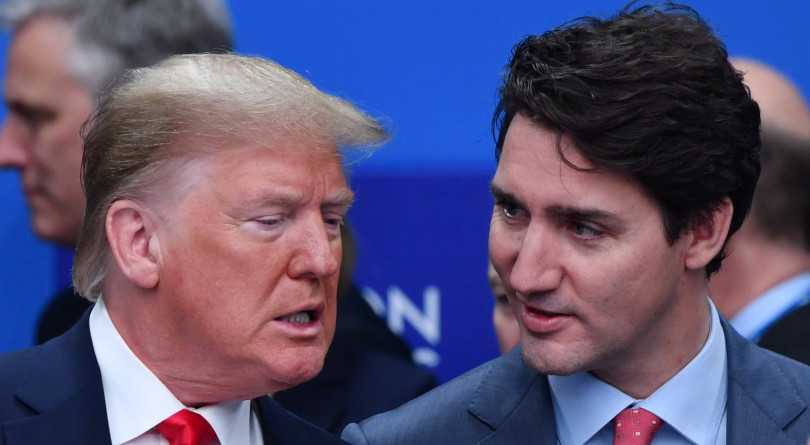 Global politics theories give us competing interpretations of reality that help frame understanding of political issues and the actions of political actors. Some guiding questions:
What key concepts are central to this theory?
According to this theory, who are the most important actors?
What does this theory believe the 'ideal society' looks like?
According to this theory, what motivates human behaviour?
What view of progress does this theory propose?
Realism
Realism
What key concepts are central to this theory?
According to this theory, who are the most important actors?
What does this theory believe the 'ideal society' looks like?
According to this theory, what motivates human behaviour?
What view of progress does this theory propose?
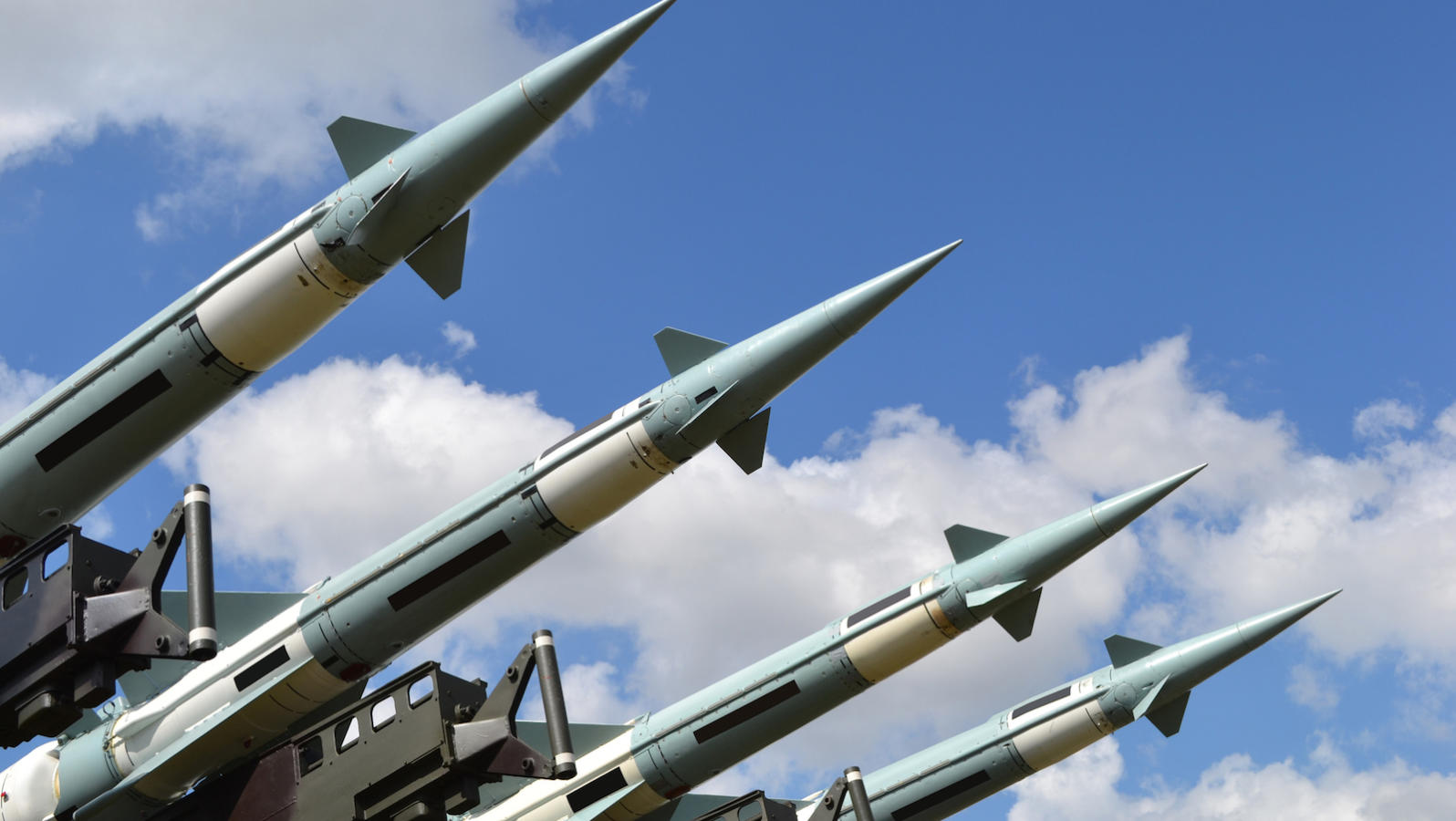 Liberalism
Liberalism
What key concepts are central to this theory?
According to this theory, who are the most important actors?
What does this theory believe the 'ideal society' looks like?
According to this theory, what motivates human behaviour?
What view of progress does this theory propose?
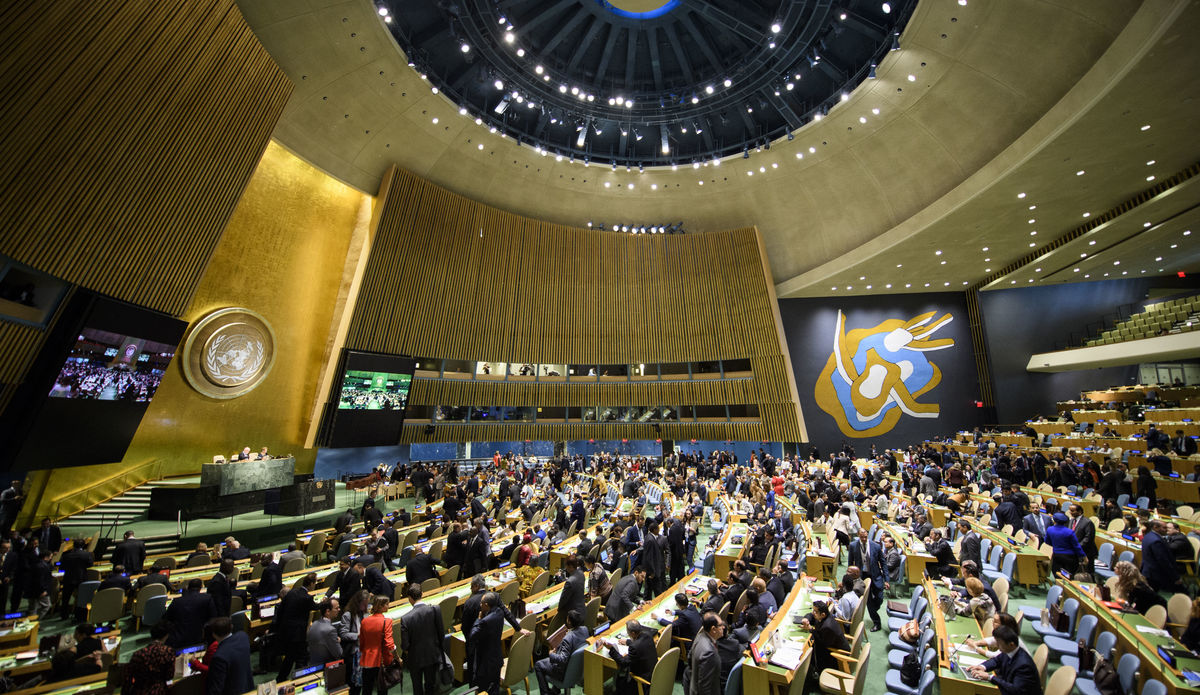 Capitalism as a Global Politics Theory
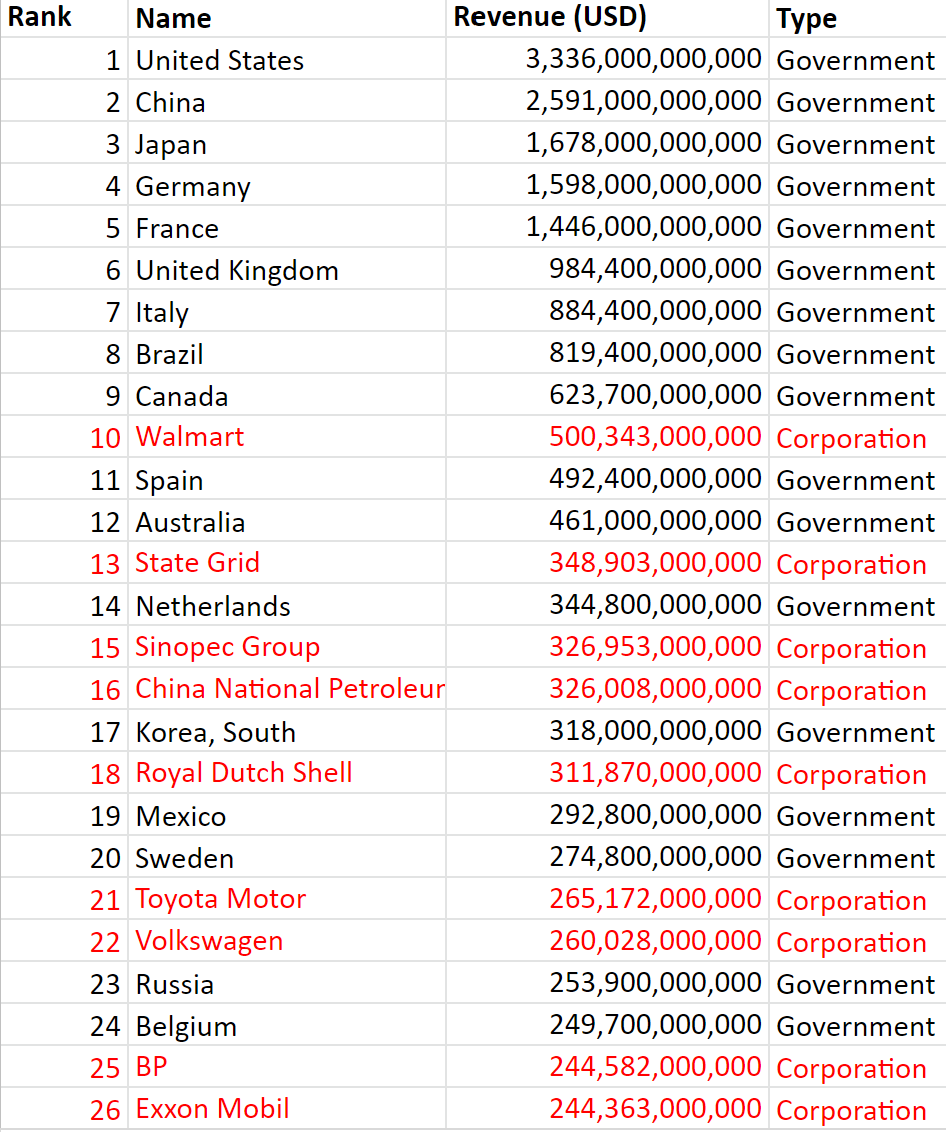 Capitalism as a Global Politics Theory
What key concepts are central to this theory?
According to this theory, who are the most important actors?
What does this theory believe the 'ideal society' looks like?
According to this theory, what motivates human behaviour?
What view of progress does this theory propose?
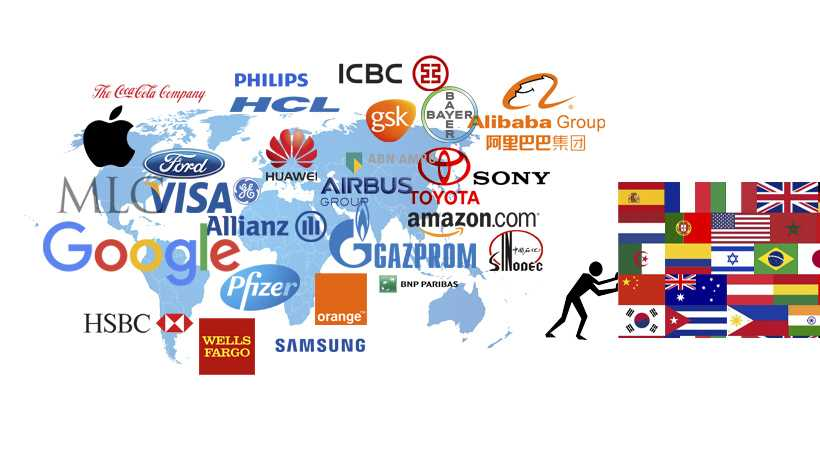 Critical Theories: Marxism
Critical Theories: Marxism
What key concepts are central to this theory?
According to this theory, who are the most important actors?
What does this theory believe the 'ideal society' looks like?
According to this theory, what motivates human behaviour?
What view of progress does this theory propose?
Critical Theories: Constructivism
Critical Theories: Constructivism
What key concepts are central to this theory?
According to this theory, who are the most important actors?
What does this theory believe the 'ideal society' looks like?
According to this theory, what motivates human behaviour?
What view of progress does this theory propose?
Other Critical Theories
Environmentalism
Feminism
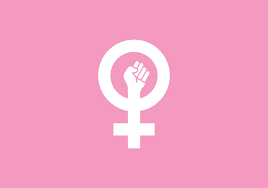 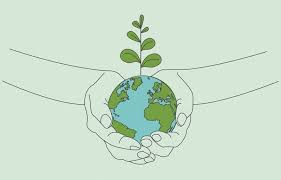 Communitarianism
Cosmopolitanism
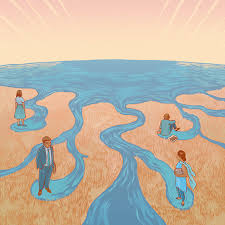 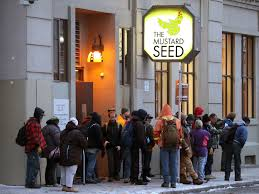